CHÚA NHẬT XXIITHƯỜNG NIÊN NĂM B
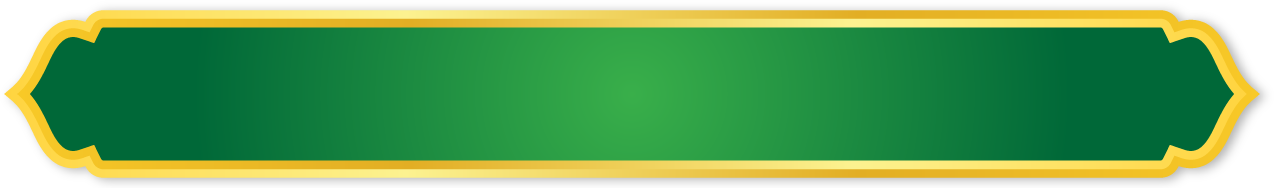 CA ĐOÀN THÁNH GIUSE
GIÁO XỨ THIÊN AN
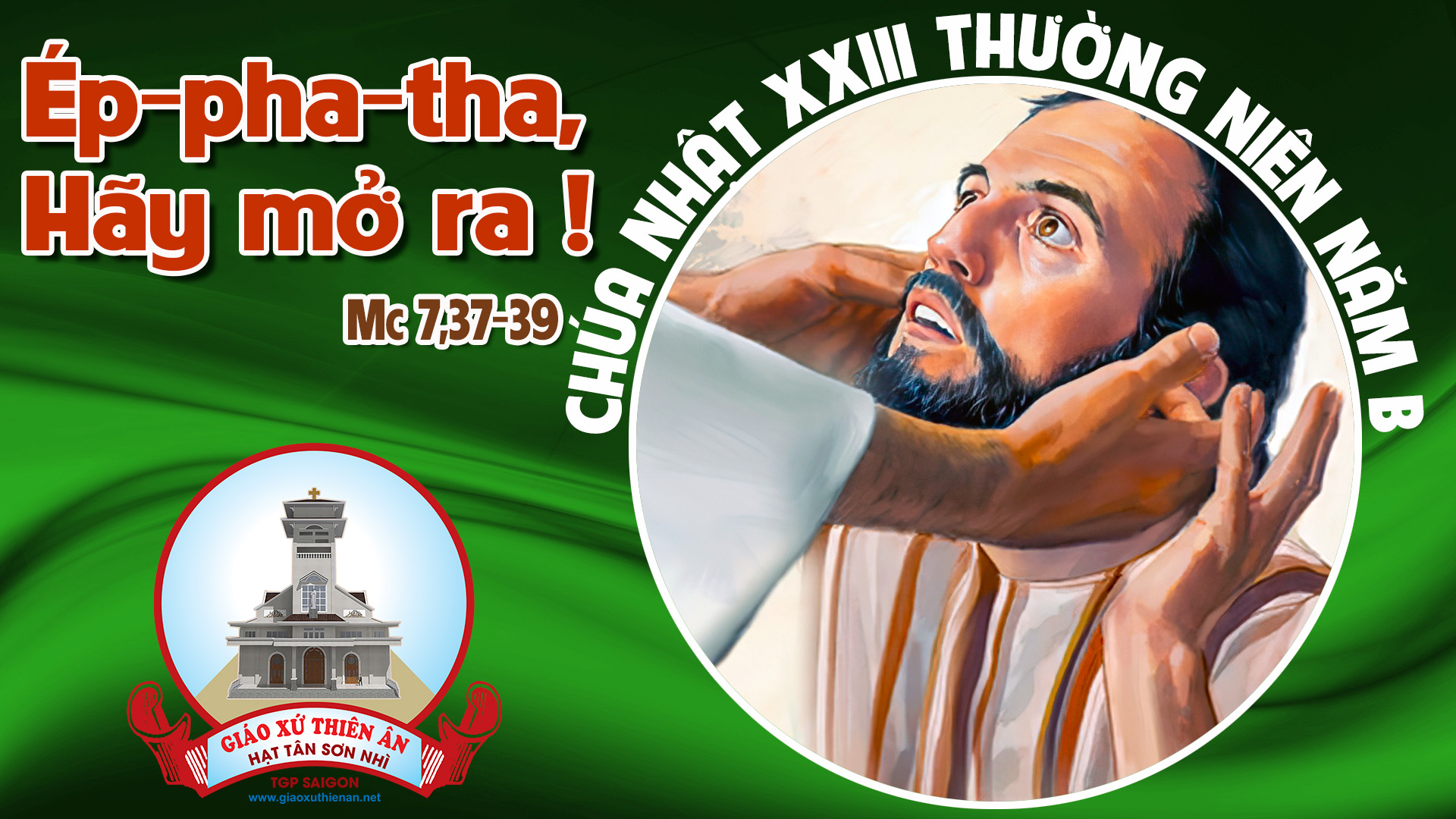 TẬP HÁT CỘNG ĐOÀN
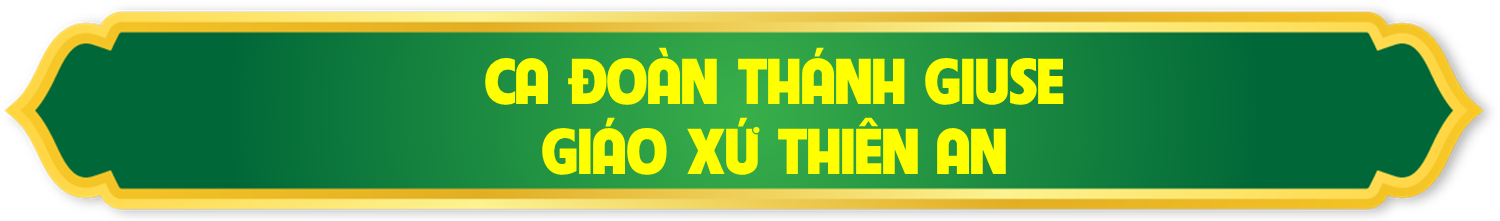 Đk: Hồn tôi hỡi, nào chúc tụng Chúa đi.
Alleluia-Alleluia
Chúa Giê-su loan báo Tin Mừng Nước Trời và chữa mọi thứ bệnh hoạn tật nguyền trong dân.
Alleluia…
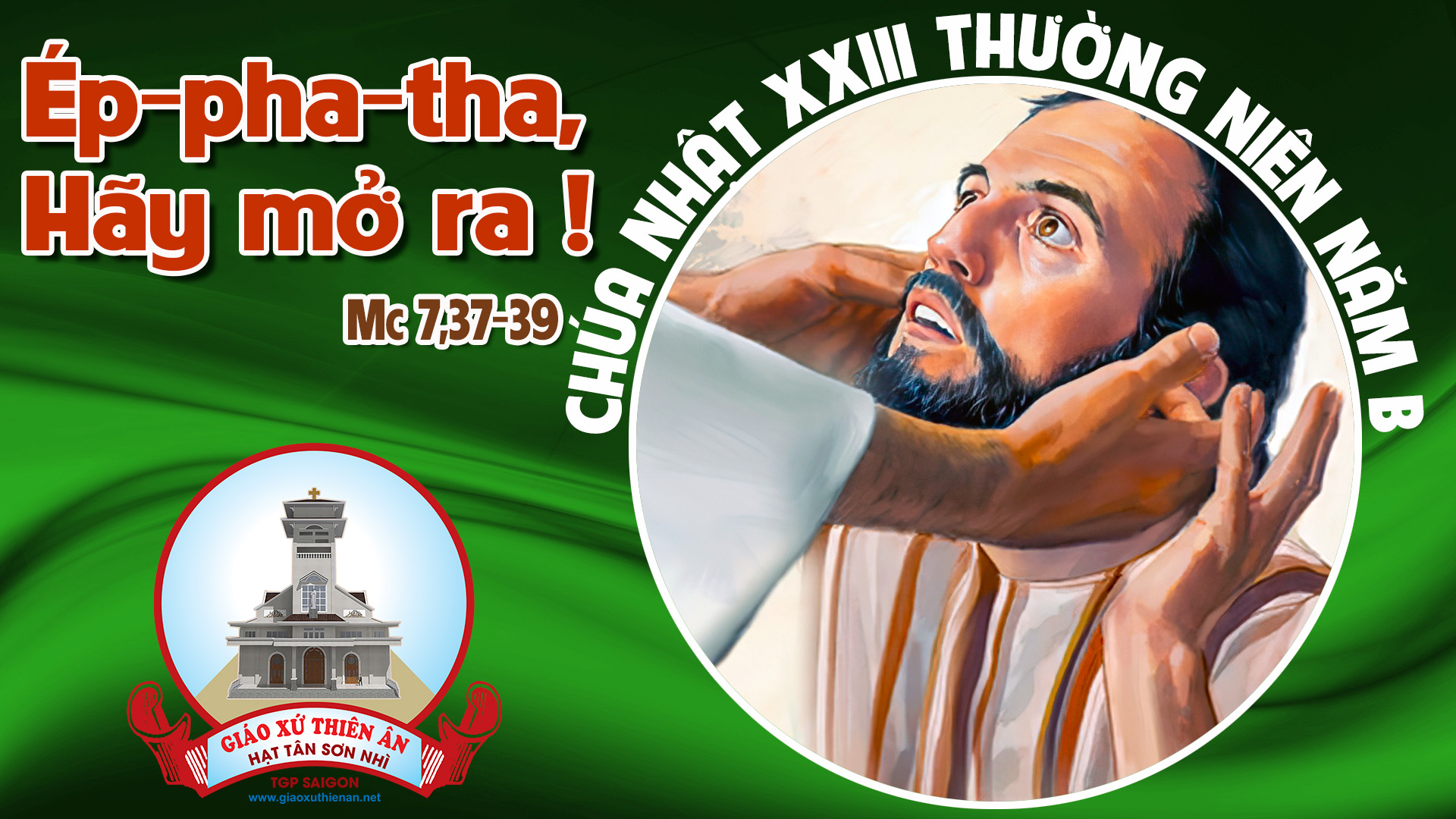 Ca Nhập LễCA NHẬP LỄ 2  Nguyễn Văn Trinh
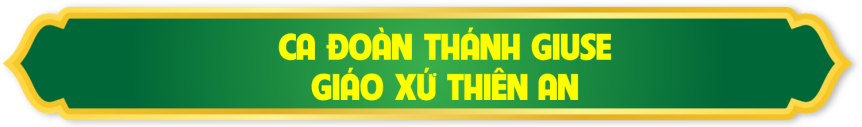 Tk1: Khi con về lòng tràn niềm vui. Khi con về tình yêu chan chứa, nắm tay nhau bước trong ân tình, khi muôn người sống trong hoà bình.
Đk: Hãy đến, Chúa kêu gọi con đi về Ngài để Ngài ban hồng ân chan chứa. Xin vâng, vâng con về theo tiếng Ngài gọi vào tình thương chứa chan muôn đời.
Tk2: Con quây quần giữa bàn tiệc thánh, tim rộn ràng niềm vui ca hát. Bánh thơm ngon biết trao cho người, khi nhân loại sống trong phục vụ.
Đk: Hãy đến, Chúa kêu gọi con đi về Ngài để Ngài ban hồng ân chan chứa. Xin vâng, vâng con về theo tiếng Ngài gọi vào tình thương chứa chan muôn đời.
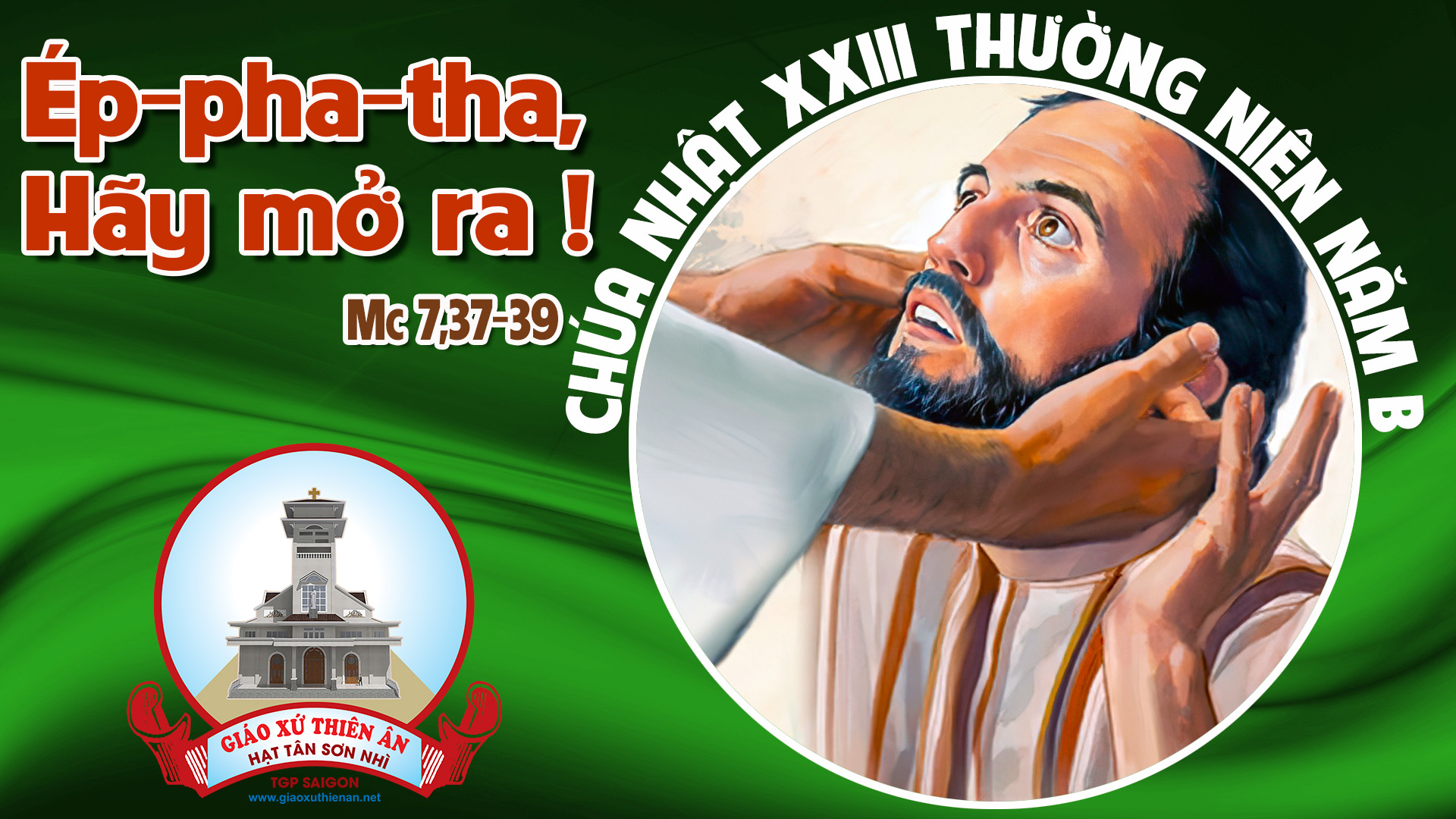 KINH VINH DANH
Ca Lên Đi 2
KINH VINH DANH
Chủ tế: Vinh danh Thiên Chúa trên các tầng trời. Và bình an dưới thế, bình an dưới thế cho người thiện tâm.
Chúng con ca ngợi Chúa. Chúng con chúc tụng Chúa. Chúng con thờ lạy Chúa. Chúng con tôn vinh Chúa. Chúng con cảm tạ Chúa vì vinh quang cao cả Chúa.
Lạy Chúa là Thiên Chúa, là Vua trên trời, là Chúa Cha toàn năng. Lạy Con Một Thiên Chúa, Chúa Giê-su Ki-tô.
Lạy Chúa là Thiên Chúa, là Chiên Thiên Chúa, là Con Đức Chúa Cha. Chúa xoá tội trần gian, xin thương, xin thương, xin thương xót chúng con.
Chúa xoá tội trần gian, Xin nhận lời chúng con cầu khẩn. Chúa ngự bên hữu Đức Chúa Cha, xin thương, xin thương, xin thương xót chúng con.
Vì lạy Chúa Giê-su Ki-tô, chỉ có Chúa là Đấng Thánh, chỉ có Chúa là Chúa, chỉ có Chúa là Đấng Tối Cao, cùng Đức Chúa Thánh Thần trong vinh quang Đức Chúa Cha. A-men. A-men.
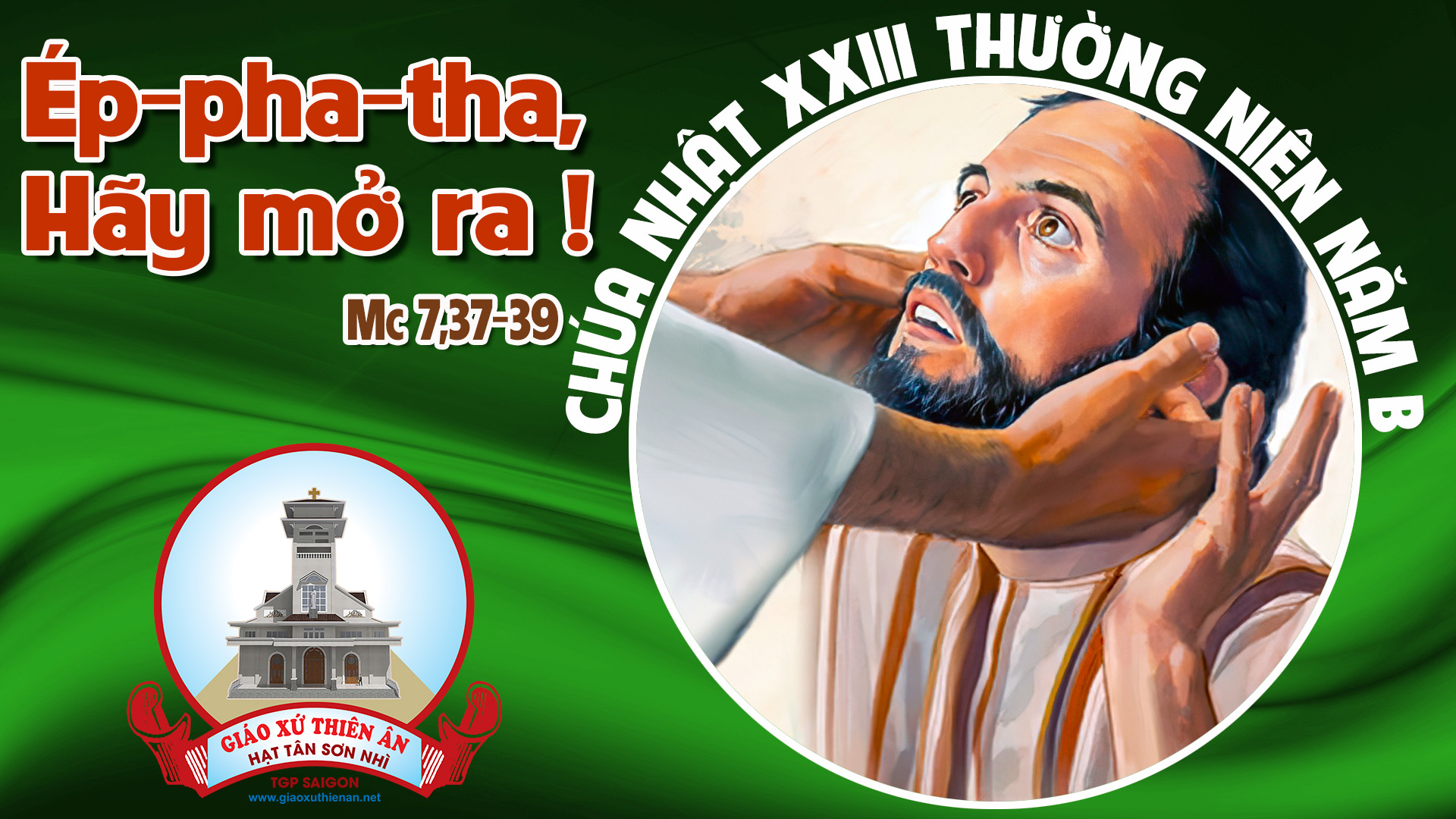 KINH VINH DANH
Chủ tế: Vinh danh Thiên Chúa trên các tầng trời.A+B: Và bình an dưới thế cho người thiện tâm.
A: Chúng con ca ngợi Chúa.
B: Chúng con chúc tụng Chúa. A: Chúng con thờ lạy Chúa. 
B: Chúng con tôn vinh Chúa.
A: Chúng con cảm tạ Chúa vì vinh quang cao cả Chúa.
B: Lạy Chúa là Thiên Chúa, là Vua trên trời, là Chúa Cha toàn năng.
A: Lạy con một Thiên Chúa,            Chúa Giêsu Kitô.
B: Lạy Chúa là Thiên Chúa, là Chiên Thiên Chúa là Con Đức Chúa Cha.
A: Chúa xóa tội trần gian, xin thương xót chúng con.
B: Chúa xóa tội trần gian, xin nhậm lời chúng con cầu khẩn.
A: Chúa ngự bên hữu Đức Chúa Cha, xin thương xót chúng con.
B: Vì lạy Chúa Giêsu Kitô, chỉ có Chúa là Đấng Thánh.
Chỉ có Chúa là Chúa, chỉ có Chúa là đấng tối cao.
A+B: Cùng Đức Chúa Thánh Thần trong vinh quang Đức Chúa Cha. 
Amen.
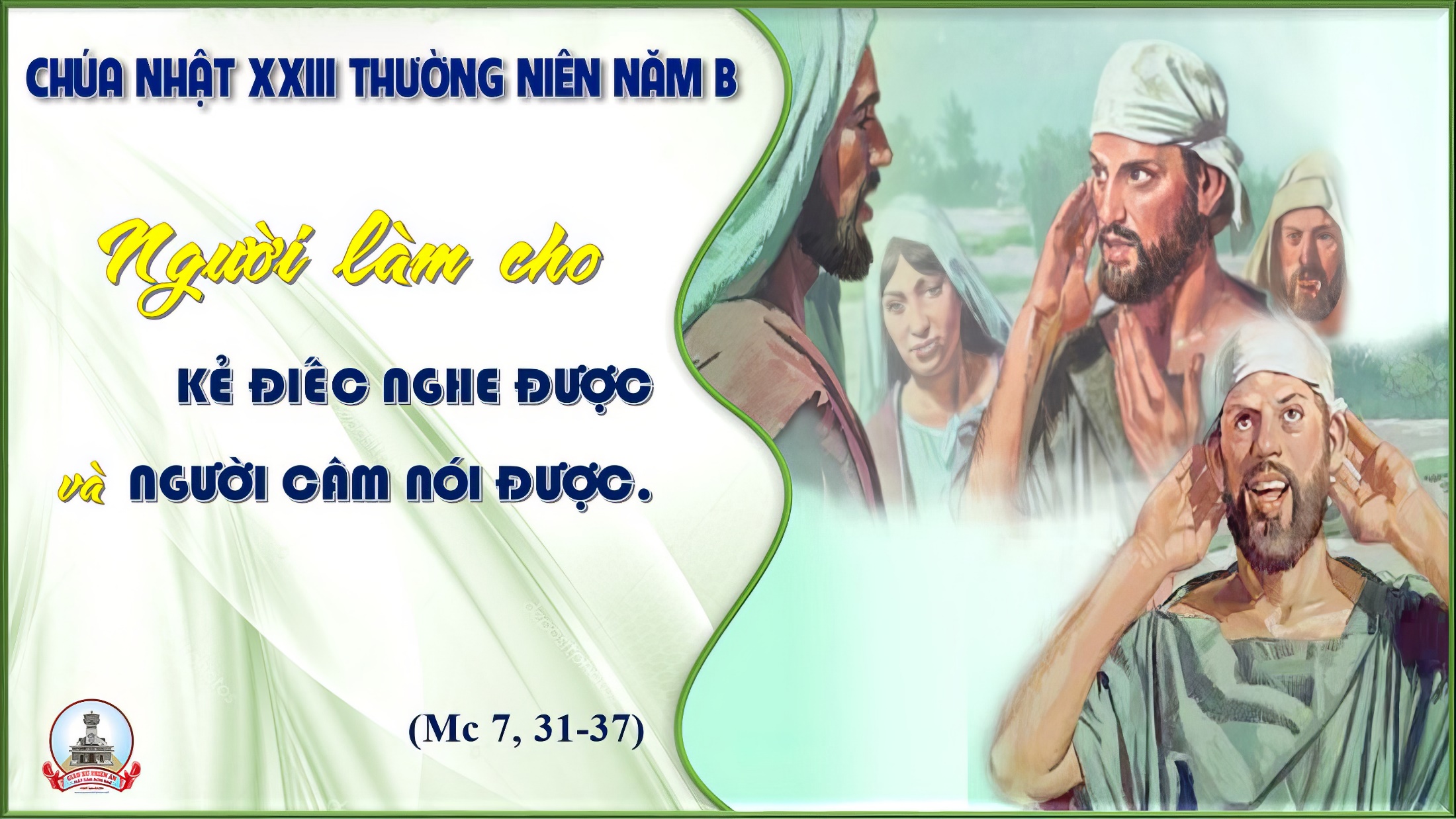 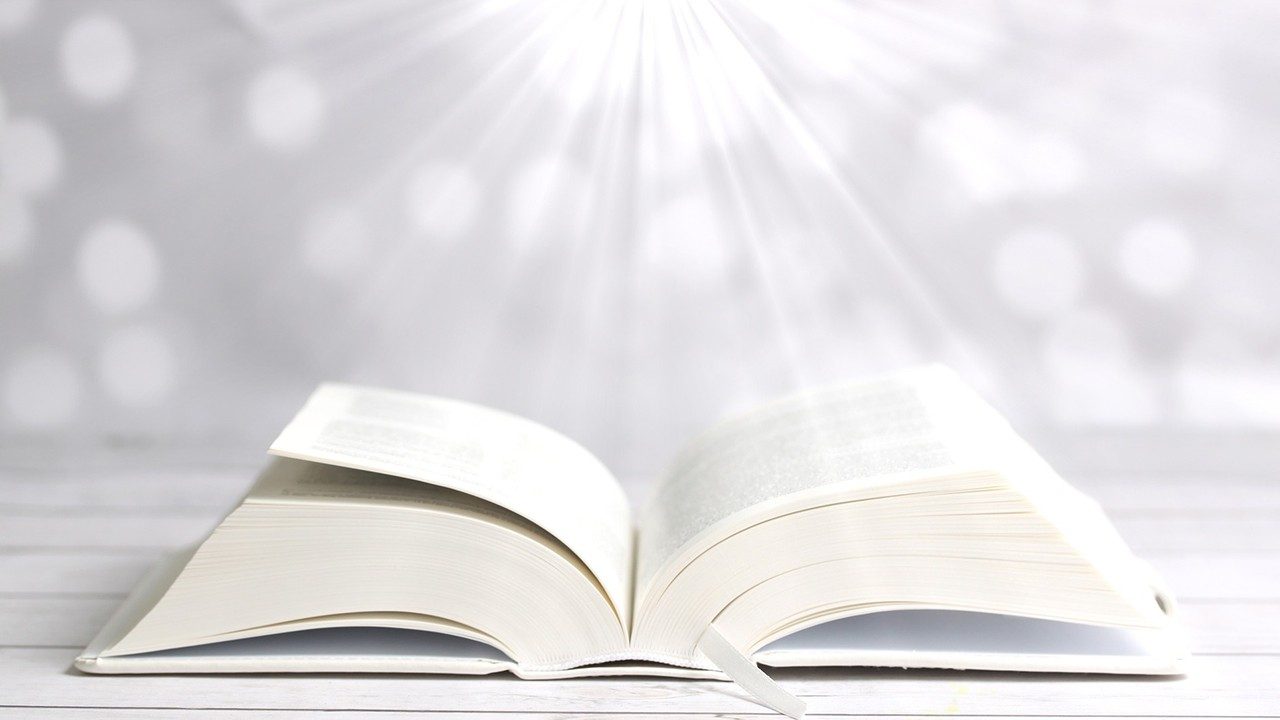 Bài đọc 1.
Mắt người mù mở ra, miệng lưỡi người câm sẽ reo hò.
Bài trích sách ngôn sứ I-sai-a.
THÁNH VỊNH 145CHÚA NHẬT XXIII THƯỜNG NIÊNNĂM B Lm. Kim Long03 Câu
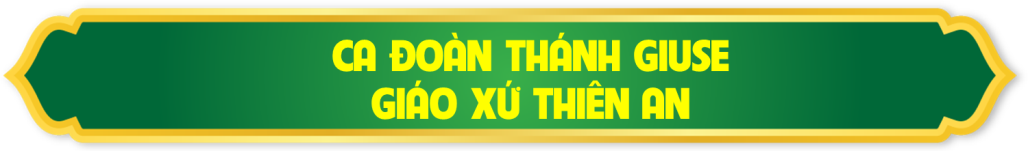 Đk: Hồn tôi hỡi, nào chúc tụng Chúa đi.
Tk1:  Ngài minh xét những ai bị ức oan, kẻ tù tội ra tay cứu độ liền. Ngài cũng thương ban lương thực mà nuôi kẻ khó nghèo.
Đk: Hồn tôi hỡi, nào chúc tụng Chúa đi.
Tk2: Ngài mở mắt những kẻ bị tối đui, kẻ bị dìm ra tay Chúa vực dậy. Và Chúa yêu thương những người hằng luôn sống chính trực. Ngài cũng không quên bang trợ kiều dân nấp bóng Ngài.
Đk: Hồn tôi hỡi, nào chúc tụng Chúa đi.
Tk3: Mọi mưu tính ác nhân Ngài phá tan. Chúa độ trì cô nhi với quả phụ. Ngài nắm trong tay vương quyền ngàn muôn kiếp vững bền. Này hỡi Si-on, Chúa Trời là Vua thống lãnh hoài.
Đk: Hồn tôi hỡi, nào chúc tụng Chúa đi.
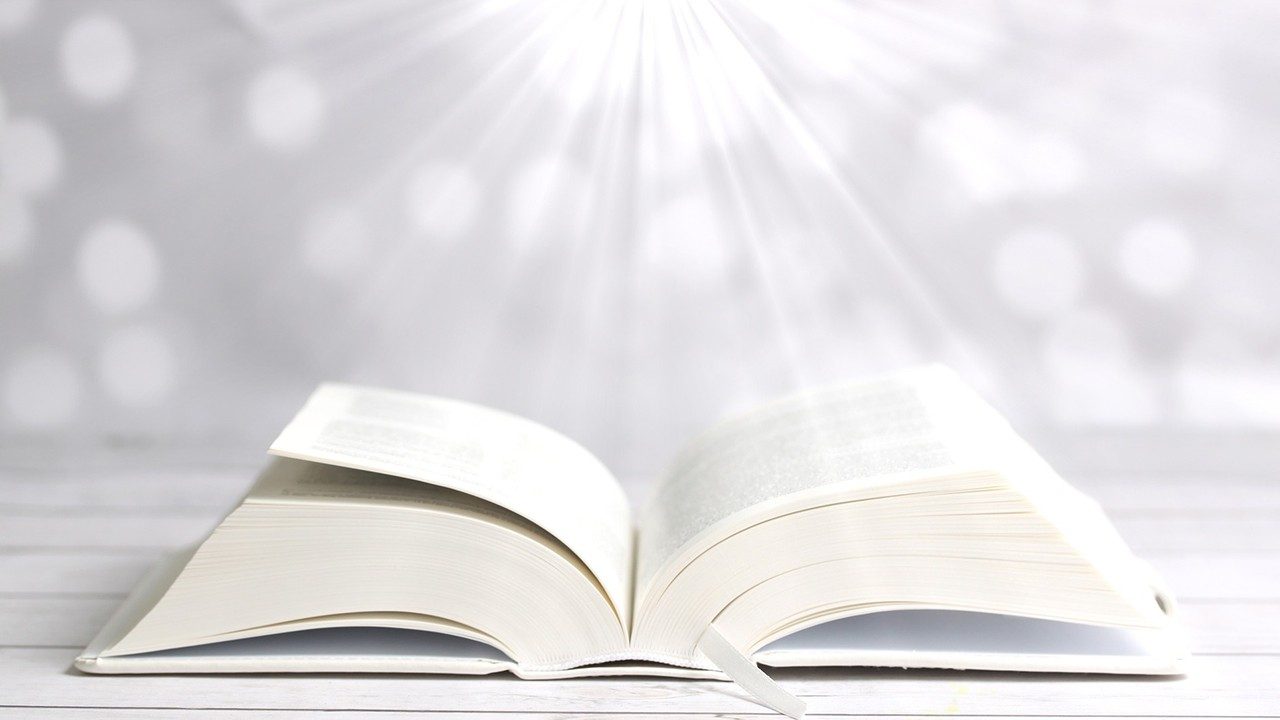 Bài đọc 2.
Nào Thiên Chúa đã chẳng chọn những kẻ nghèo khó, để họ thừa hưởng vương quốc Người hay sao ?
Bài trích thư của thánh Gia-cô-bê tông đồ.
Alleluia-Alleluia
Chúa Giê-su loan báo Tin Mừng Nước Trời và chữa mọi thứ bệnh hoạn tật nguyền trong dân.
Alleluia…
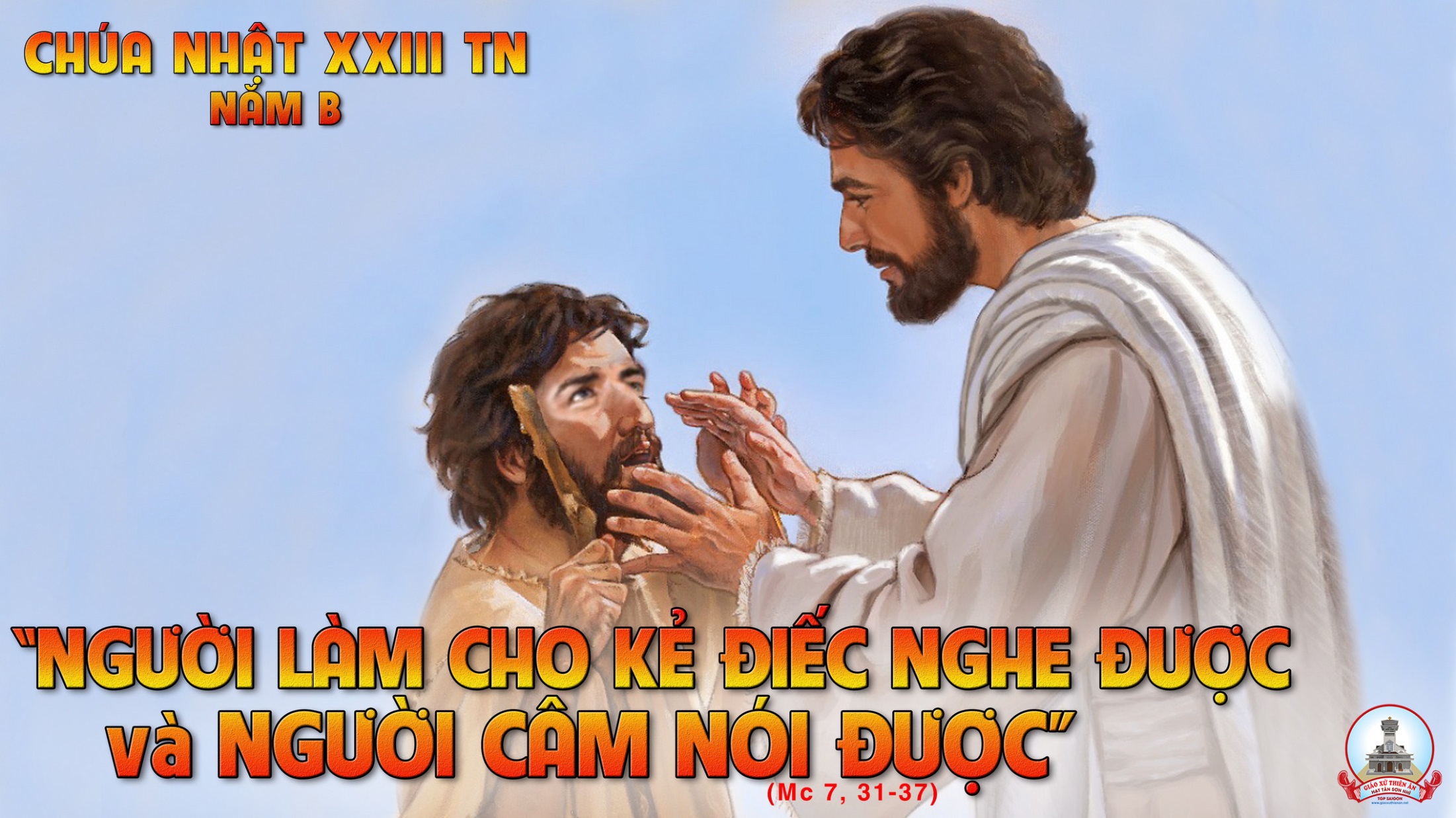 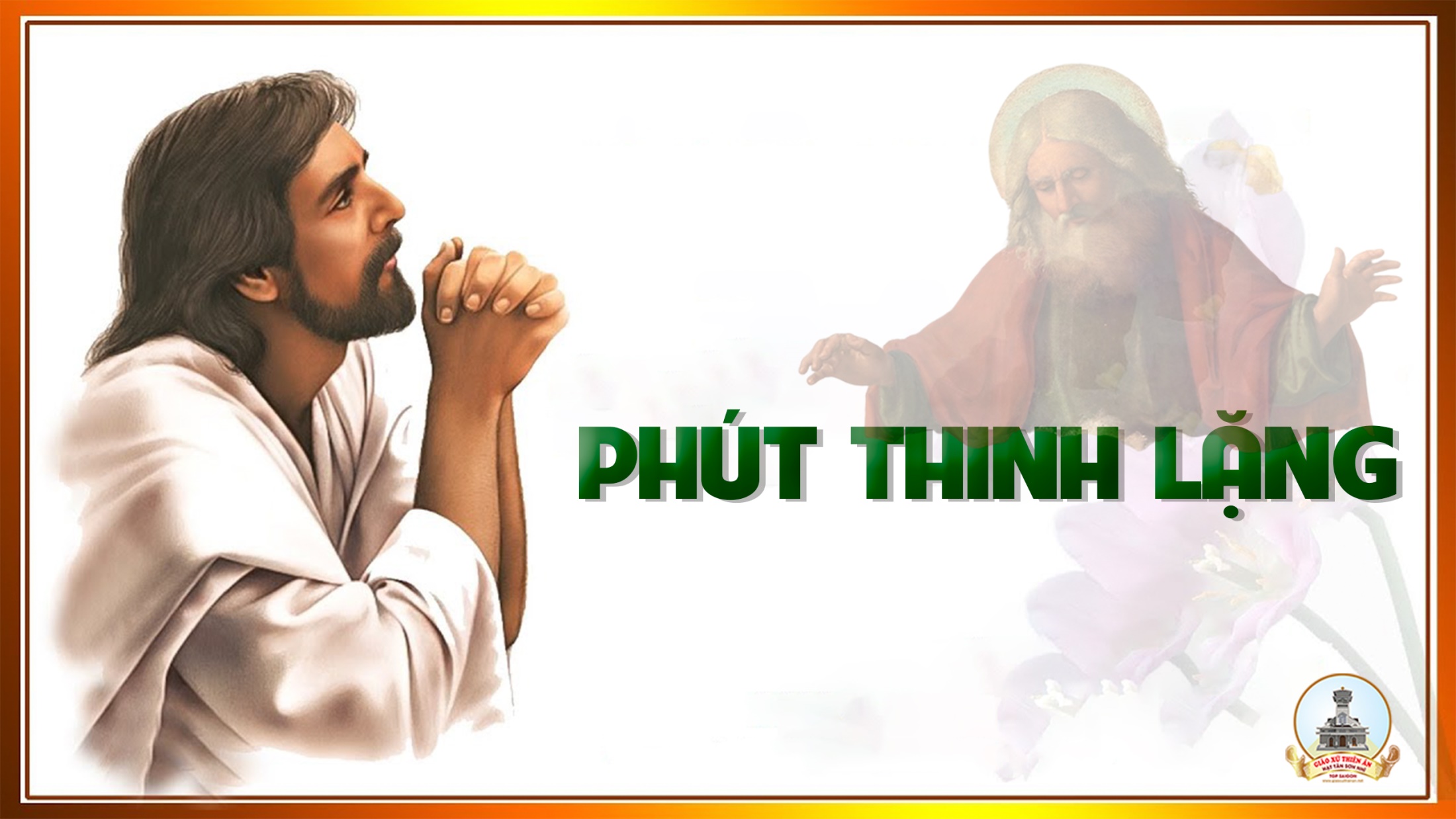 KINH TIN KÍNH
Tôi tin kính một Thiên Chúa là Cha toàn năng, Đấng tạo thành trời đất, muôn vật hữu hình và vô hình.
Tôi tin kính một Chúa Giêsu Kitô, Con Một Thiên Chúa, Sinh bởi Đức Chúa Cha từ trước muôn đời.
Người là Thiên Chúa bởi Thiên Chúa, Ánh Sáng bởi Ánh Sáng, Thiên Chúa thật bởi Thiên Chúa thật,
được sinh ra mà không phải được tạo thành, đồng bản thể với Đức Chúa Cha: nhờ Người mà muôn vật được tạo thành.
Vì loài người chúng ta và để cứu độ chúng ta, Người đã từ trời xuống thế.
Bởi phép Đức Chúa Thánh Thần, Người đã nhập thể trong lòng Trinh Nữ Maria, và đã làm người.
Người chịu đóng đinh vào thập giá vì chúng ta, thời quan Phongxiô Philatô; Người chịu khổ hình và mai táng, ngày thứ ba Người sống lại như lời Thánh Kinh.
Người lên trời, ngự bên hữu Đức Chúa Cha, và Người sẽ lại đến trong vinh quang để phán xét kẻ sống và kẻ chết, Nước Người sẽ không bao giờ cùng.
Tôi tin kính Đức Chúa Thánh Thần là Thiên Chúa và là Đấng ban sự sống, Người bởi Đức Chúa Cha và Đức Chúa Con mà ra,
Người được phụng thờ và tôn vinh cùng với Đức Chúa Cha và Đức Chúa Con: Người đã dùng các tiên tri mà phán dạy.
Tôi tin Hội Thánh duy nhất thánh thiện công giáo và tông truyền.
Tôi tuyên xưng có một Phép Rửa để tha tội. Tôi trông đợi kẻ chết sống lại và sự sống đời sau. Amen.
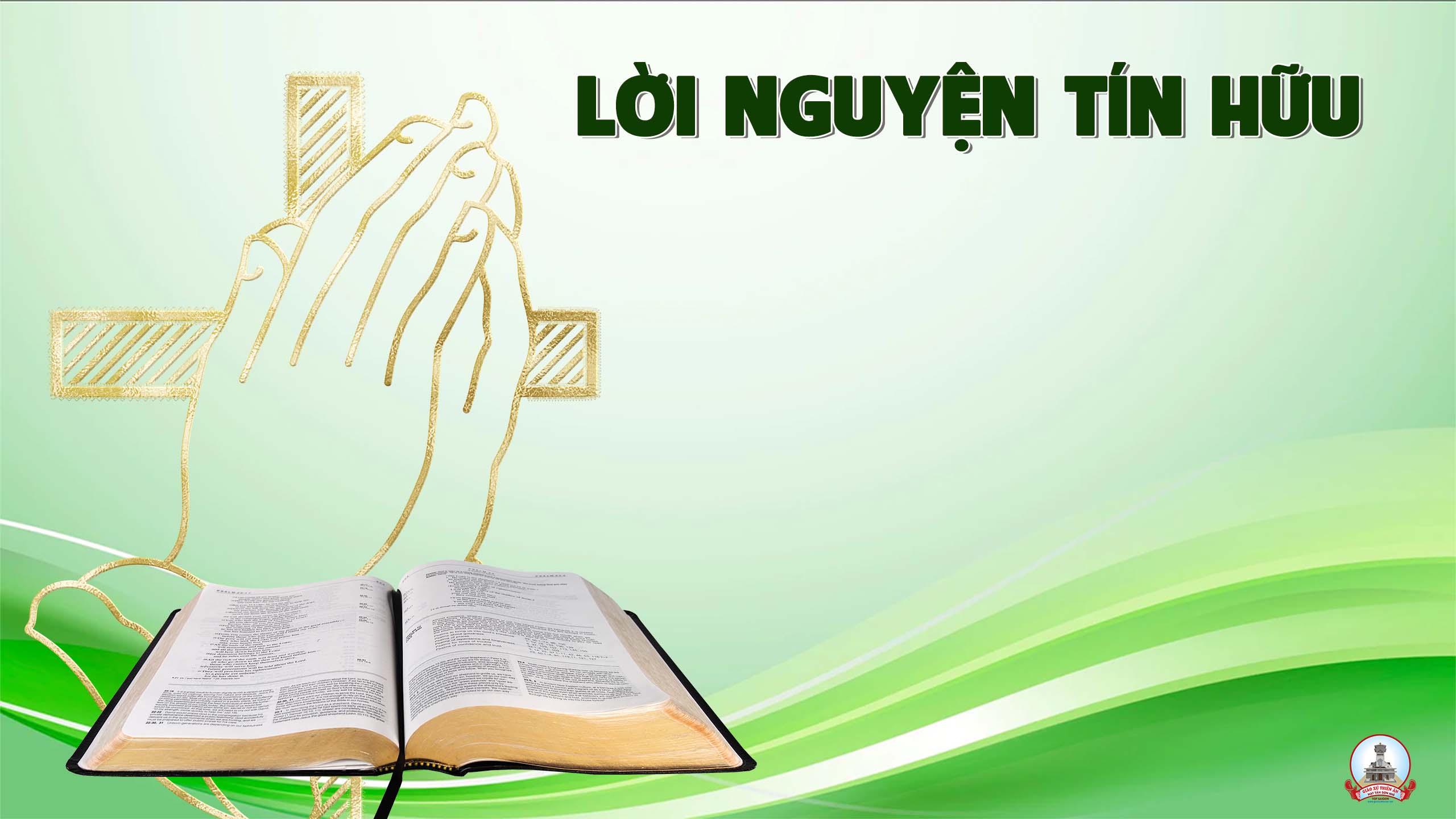 Anh chị em thân mến, Thiên Chúa luôn yêu thương nhân loại, Người muốn chữa lành mọi bệnh tật xác hồn của con người để họ được sống hạnh phúc. Chúng ta cung cảm tạ Chúa và dâng lời cầu xin.
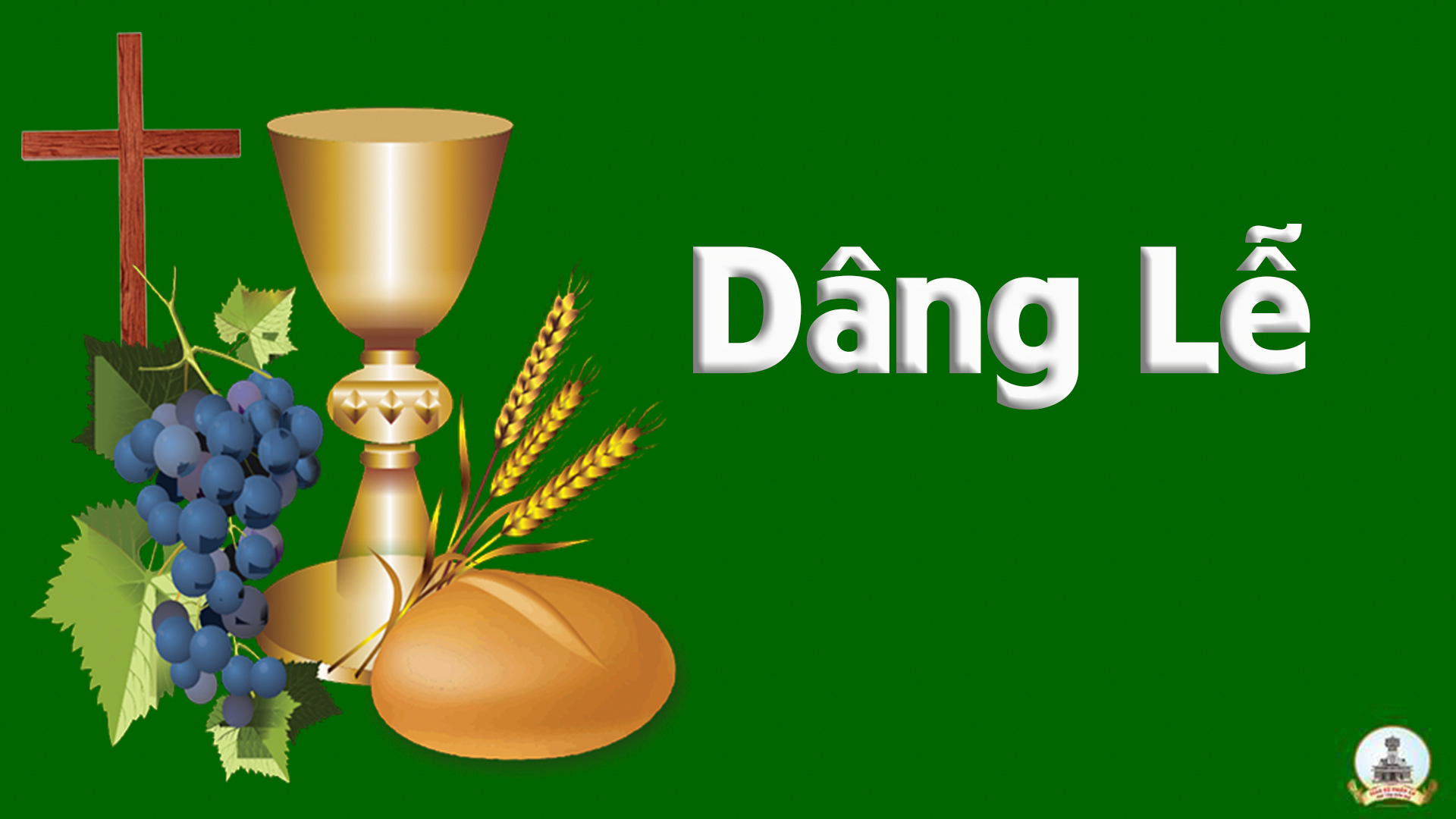 Dâng Chúa
Phạm Minh Ký
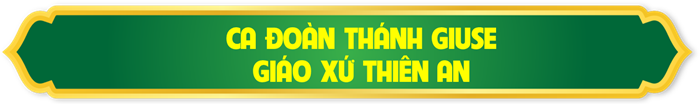 Tk1: Xin dâng Chúa bánh thơm lành đem góp về từ chính đồng xanh. Xin dâng Chúa chén nho nồng như máu hồng tràn nét yêu thương.
Đk: Dâng lên Ngài, xin dâng lên Ngài tựa của lễ dâng trong sương chiều, muôn lao nhọc với những vui buồn, đời trần gian là đường thánh giá.
***: Dâng lên Ngài, xin dâng lên Ngài, hiệp cùng máu Giêsu tuôn tràn, xin Cha nhận ban muôn ơn lành cho xác hồn con thắm tươi xinh.
Tk2: Xin dâng Chúa nắng tươi màu, chim hót chào rộn ràng khắp trời thanh. Xin dâng Chúa gió thơm lành, hương quyến hồn lên chốn cao xanh.
Đk: Dâng lên Ngài, xin dâng lên Ngài tựa của lễ dâng trong sương chiều, muôn lao nhọc với những vui buồn, đời trần gian là đường thánh giá.
***: Dâng lên Ngài, xin dâng lên Ngài, hiệp cùng máu Giêsu tuôn tràn, xin Cha nhận ban muôn ơn lành cho xác hồn con thắm tươi xinh.
Tk3: Xin dâng Chúa tiếng ca hoà tươi non tình dệt thành tấm hồn thơ, xin dâng Chúa nét u sầu thấm máu đào trong cõi cô liêu.
Đk: Dâng lên Ngài, xin dâng lên Ngài tựa của lễ dâng trong sương chiều, muôn lao nhọc với những vui buồn, đời trần gian là đường thánh giá.
***: Dâng lên Ngài, xin dâng lên Ngài, hiệp cùng máu Giêsu tuôn tràn, xin Cha nhận ban muôn ơn lành cho xác hồn con thắm tươi xinh.
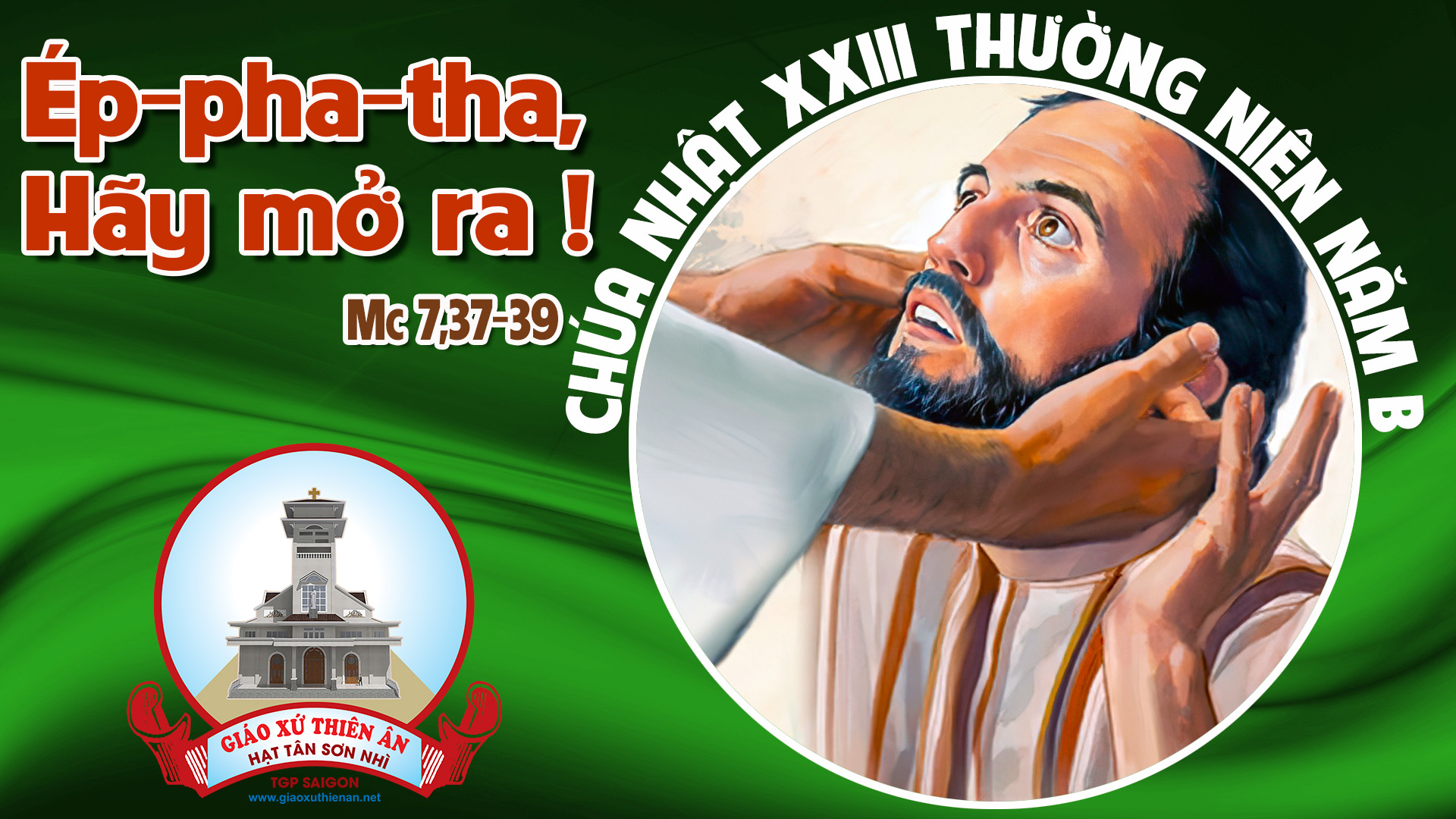 Ca Nguyện Hiệp LễChúa Biết Tâm Tư ConGiang Ân
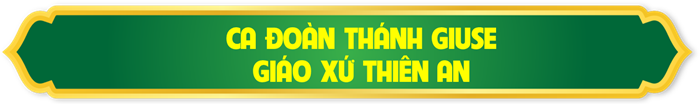 Tk1: Chúa biết tâm tư con, từng nghĩ suy hay từng hành động. Chúa biết rõ thân con, phận mỏng manh bao là yếu đuối. Chúa biết, Chúa biết rồi, rằng con chỉ là cát bụi, vì tình thương Chúa đỡ nâng con.
***: Chúa biết trái tim con, còn khát khao bao điều trần đời. Chúa vẫn quyết nâng con, phận nhỏ nhoi lên bạn tâm phúc. Ý Chúa muốn thế rồi, thì con xin được đáp lại, nguyện từ nay bước đi theo Ngài.
Đk: Đôi chân con vui bước, vì biết Chúa rất thương con, dù cuộc sống Thánh Giá trên đôi vai, thì lòng con son sắt mãi không phai, xin yêu Ngài, yêu mãi mà thôi.
Tk2: Chúa vẫn biết con đây, còn biết bao nhiêu là tội tình, nhưng Chúa vẫn thương con, dìu bước con trên đường dương thế. Chúa biết, Chúa biết rồi, đời con nương tựa nơi Ngài, đường trần gian có Chúa bên con.
***: Những lúc gió mưa sa, từng bước chân con thật ngại ngùng. Con không dám ra đi, còn nghĩ suy hơn thiệt thua kém. Chúa biết, Chúa biết rồi, tình yêu sẽ là lối mở, để đời con khát khao mong chờ.
Đk: Đôi chân con vui bước, vì biết Chúa rất thương con, dù cuộc sống Thánh Giá trên đôi vai, thì lòng con son sắt mãi không phai, xin yêu Ngài, yêu mãi mà thôi.
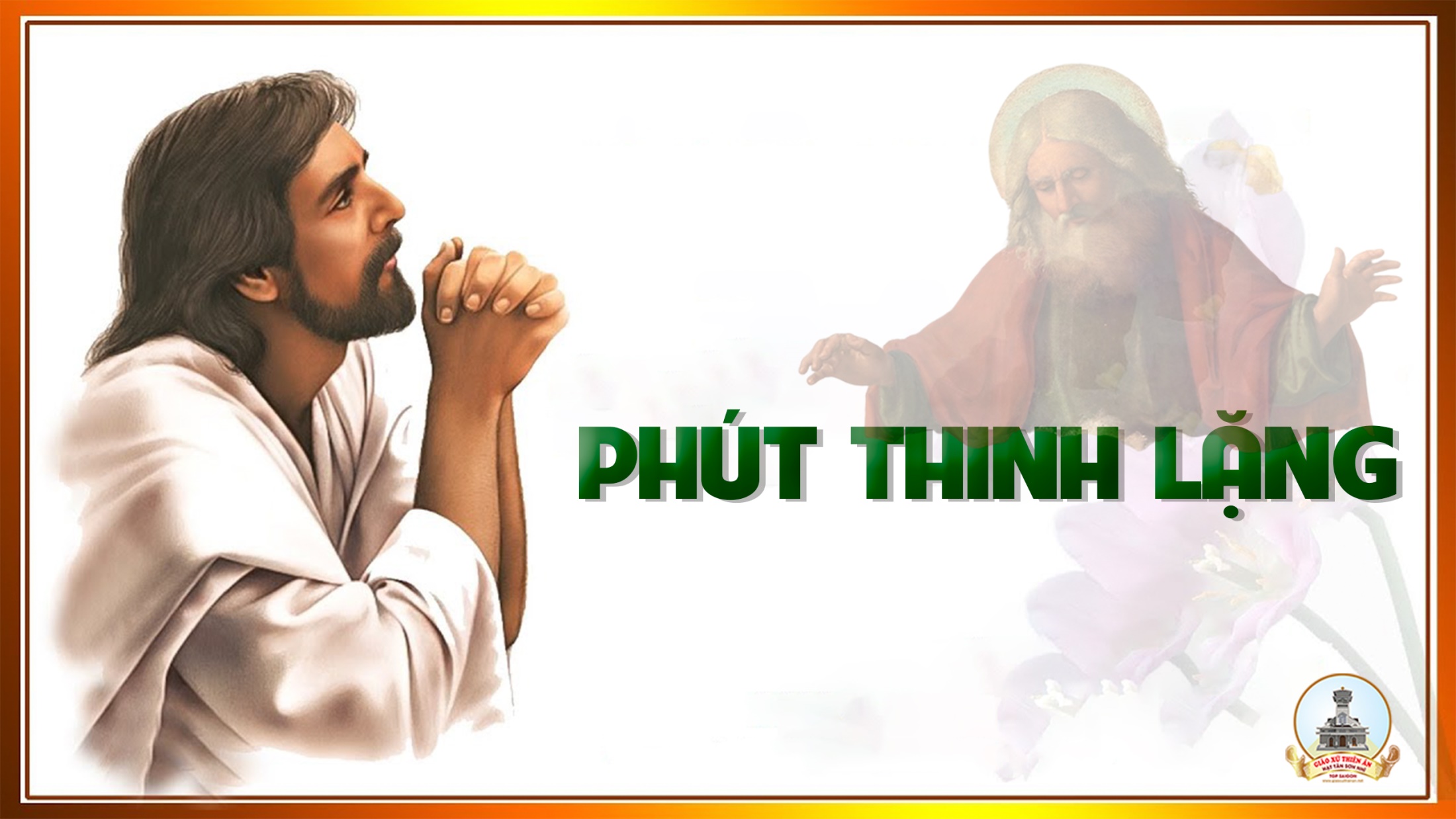 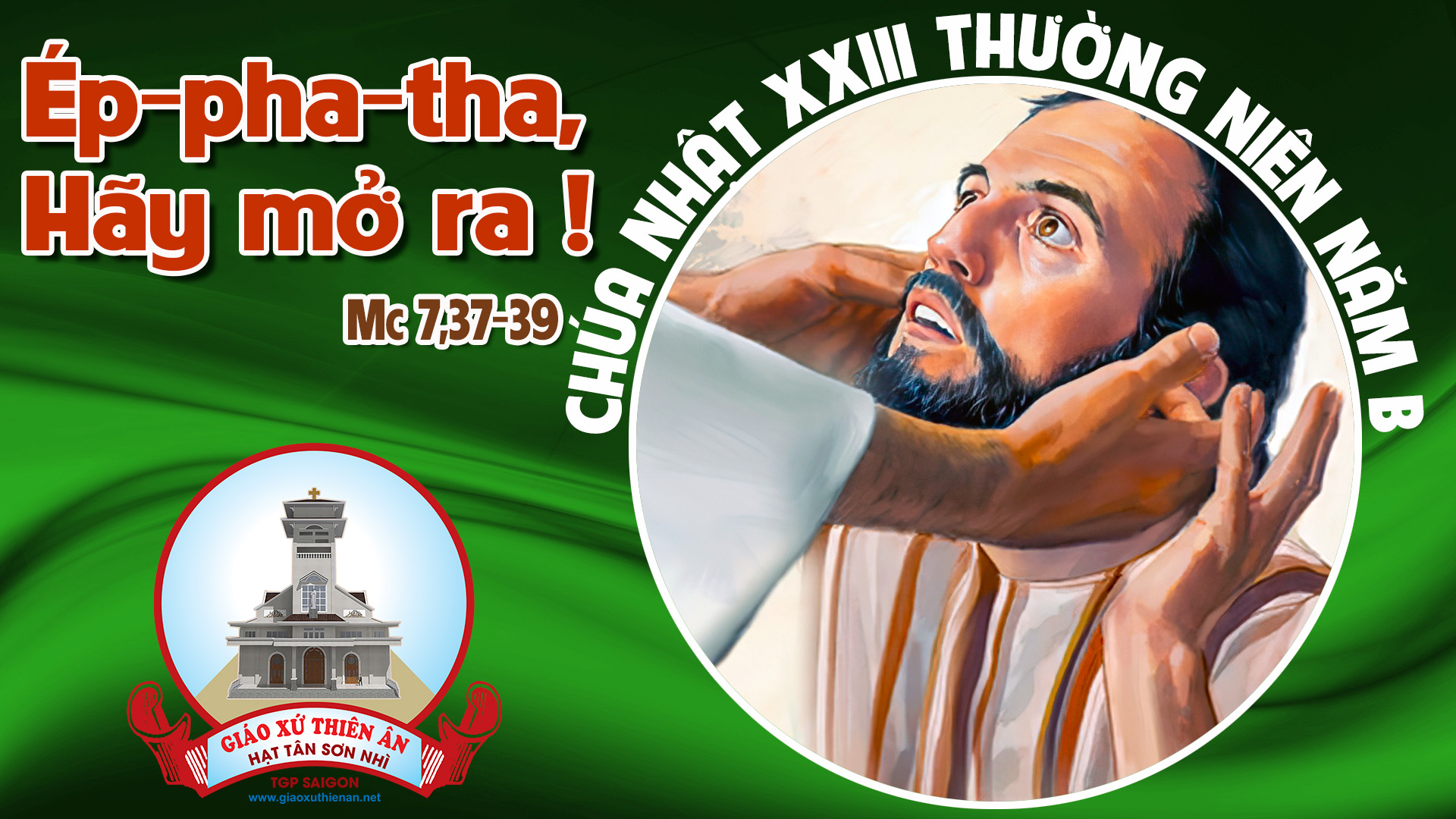 Ca Kết LễLạy Mẹ Mến YêuTrầm Hương, FMSR
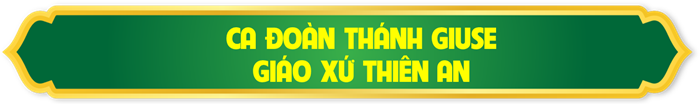 Đk:  Lạy Mẹ mến yêu, mến yêu của con. Mẹ như Ánh Sao soi đường dẫn lối. Về với Giê - su Đấng con trông đợi. Về với Giê - su Đấng con tôn thờ. (2 lần)
Tk1: A - ve Ma - ri - a! Mẹ đóa hồng mầu nhiệm. Tràng châu trên đôi tay ngào ngạt hương thơm bay. Ma - ri - a Mân Côi! Kính dâng Mẹ lời chào. Tiếng yêu thật ngọt ngào tựa trái tim của trẻ thơ.
Đk:  Lạy Mẹ mến yêu, mến yêu của con. Mẹ như Ánh Sao soi đường dẫn lối. Về với Giê - su Đấng con trông đợi. Về với Giê - su Đấng con tôn thờ.
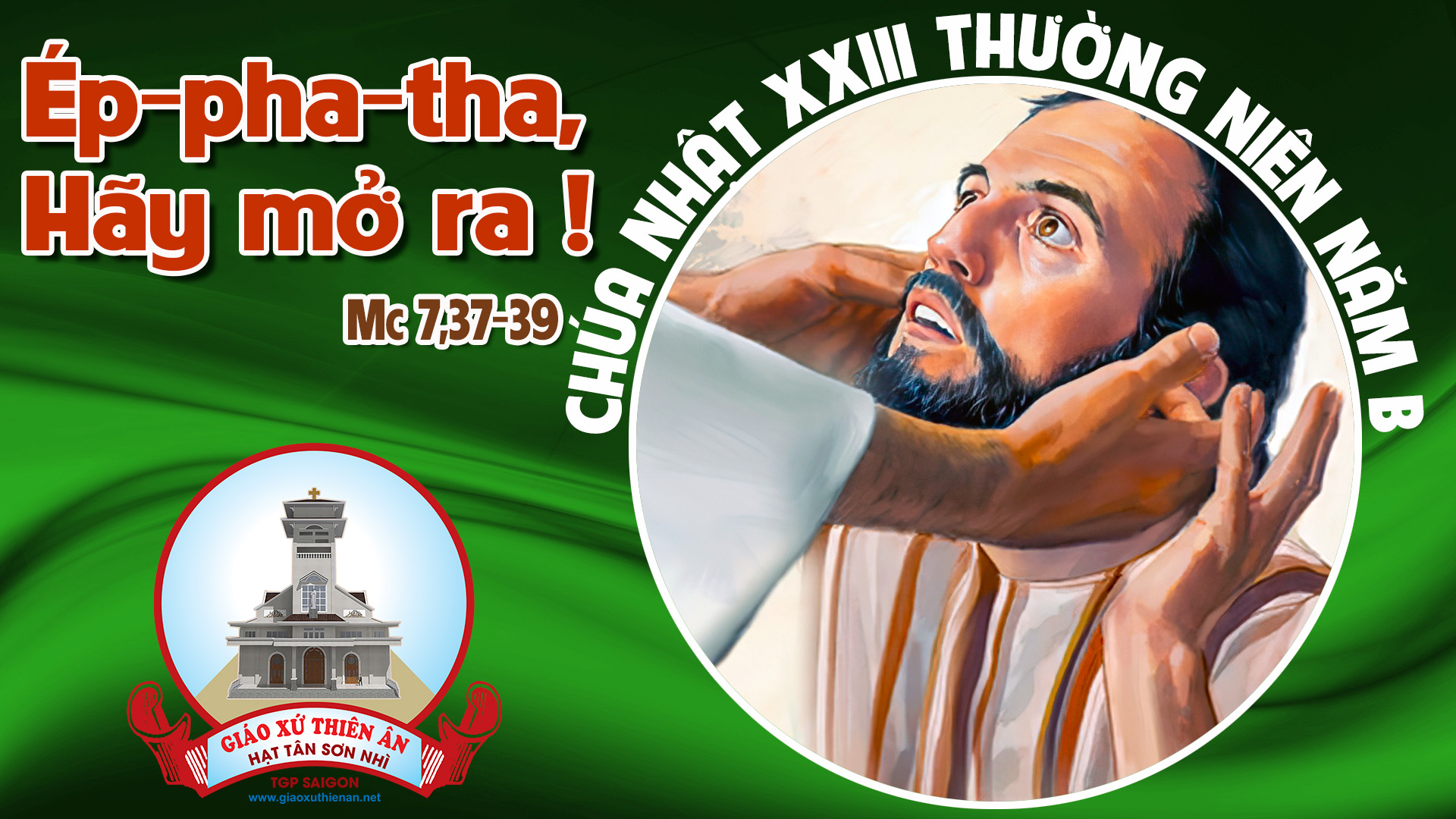